Trasferimento technologico e opportunita’ per le impreseG. Anelli, Head of KT Group30.09.2016
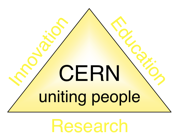 The Mission of CERN
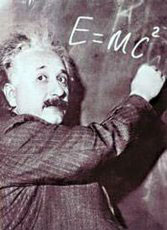 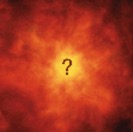 Push back the frontiers of knowledge
	E.g. the secrets of the Big Bang …what was the matter like within the first moments of the Universe’s existence?

Develop new technologies for accelerators and detectors
	Information technology - the Web and the GRID
	Medicine - diagnosis and therapy

Train scientists and engineers of tomorrow

Unite people from different countries and cultures
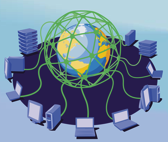 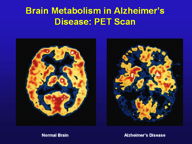 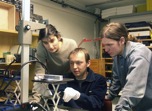 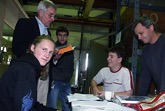 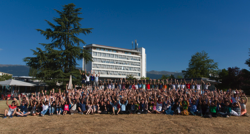 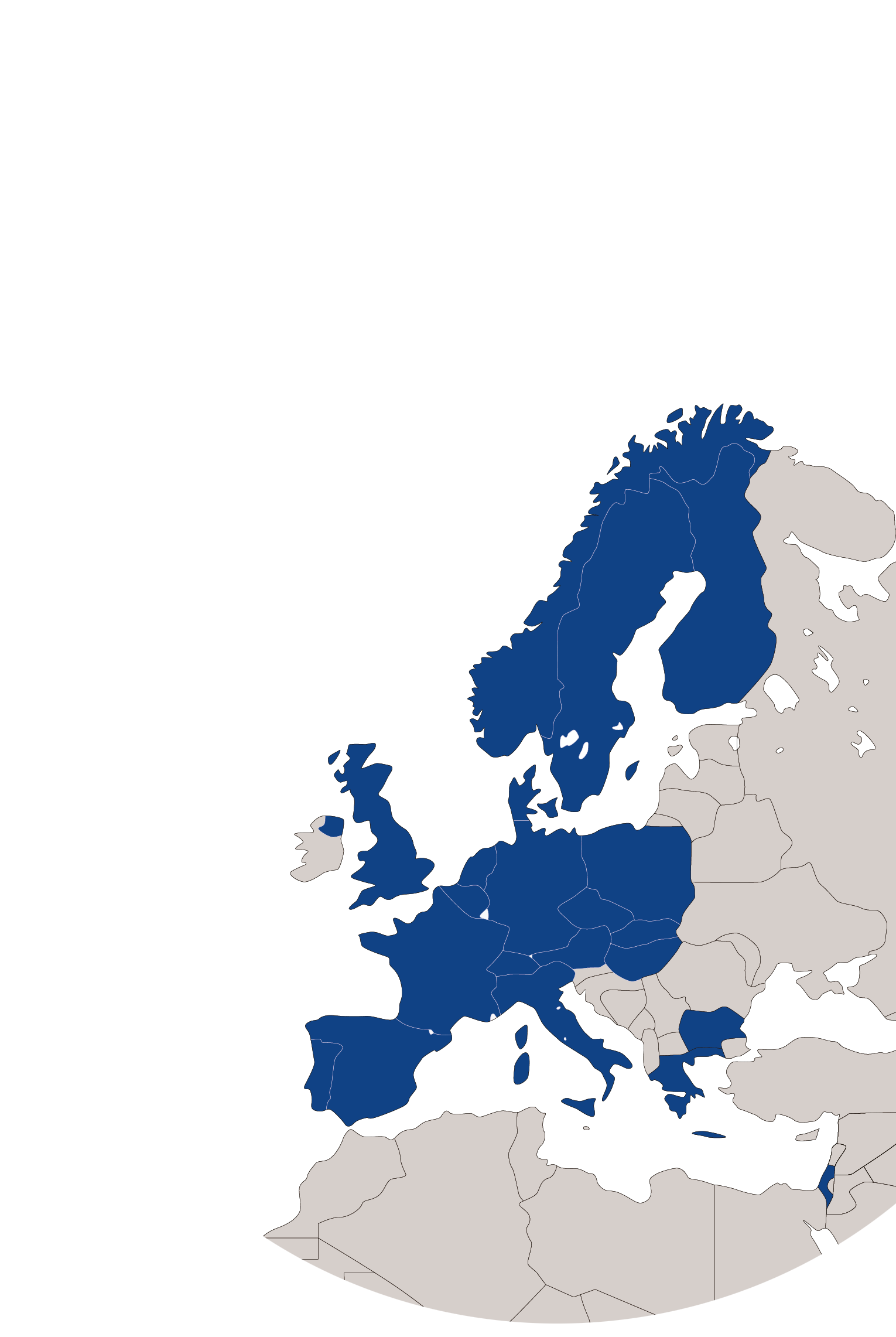 KT Mission
Maximize the technological and knowledge return to society, in particular through Member States industry

Promote CERN’s image as a center of excellence for technology and innovation

Demonstrate the importance and impact of fundamental research investments

Key words are dissemination and impact
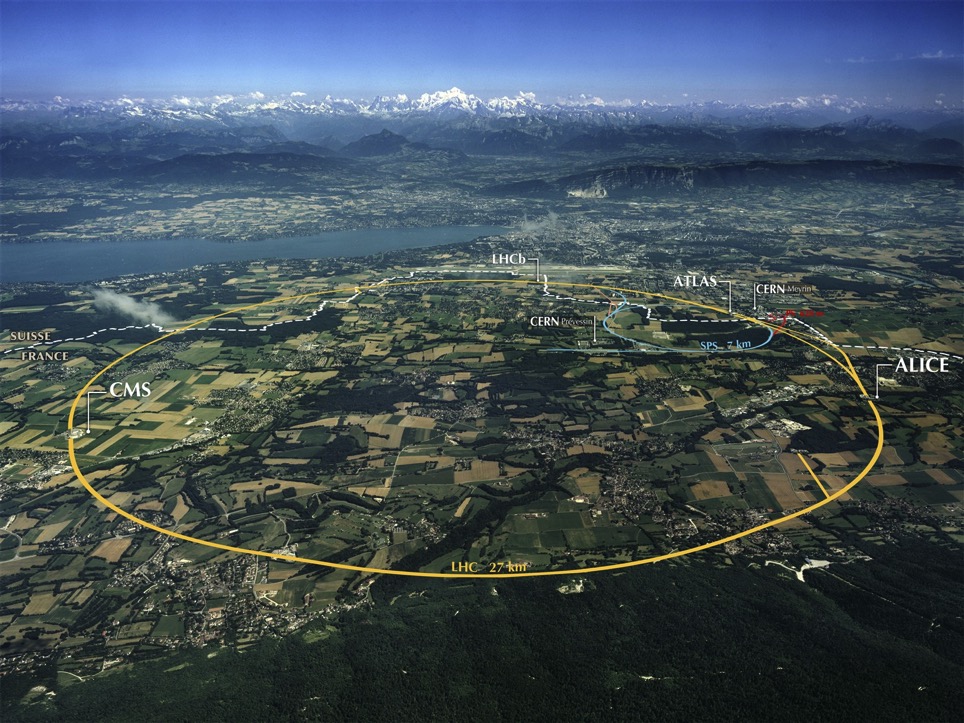 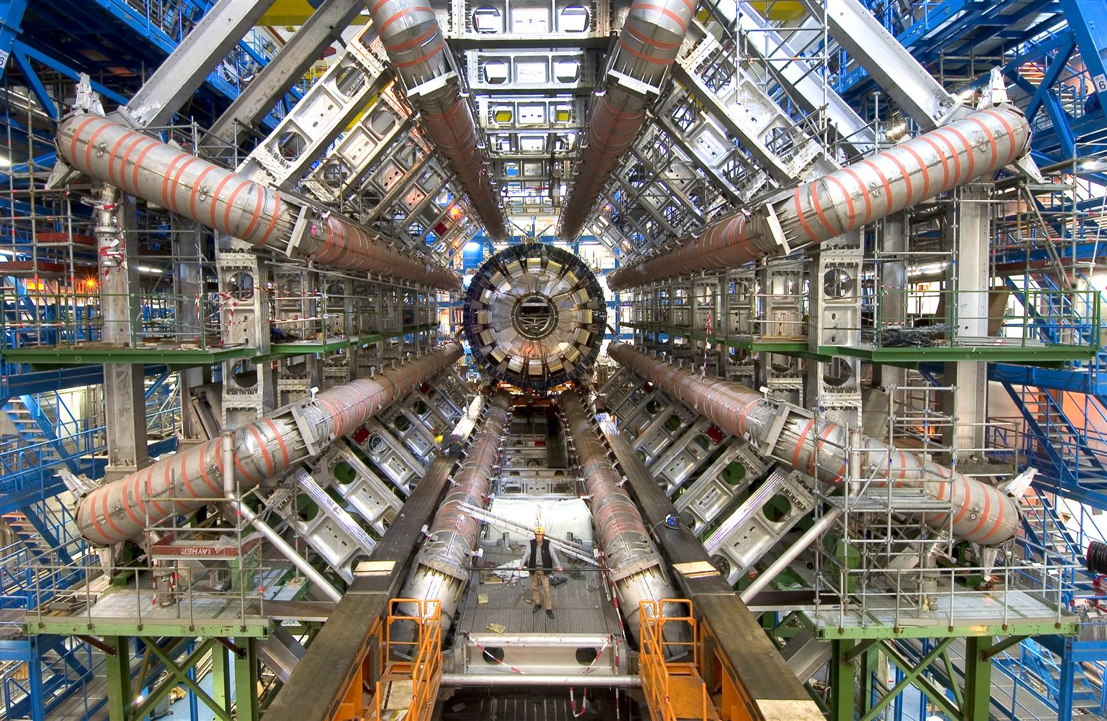 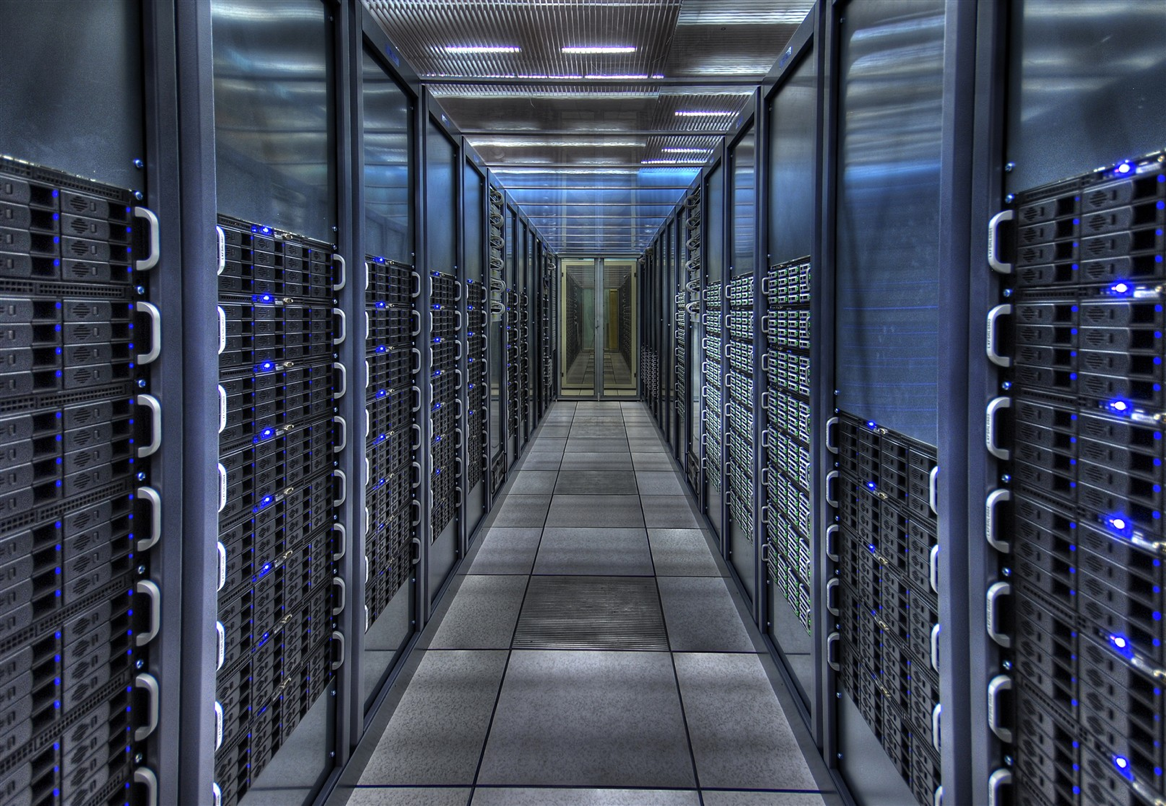 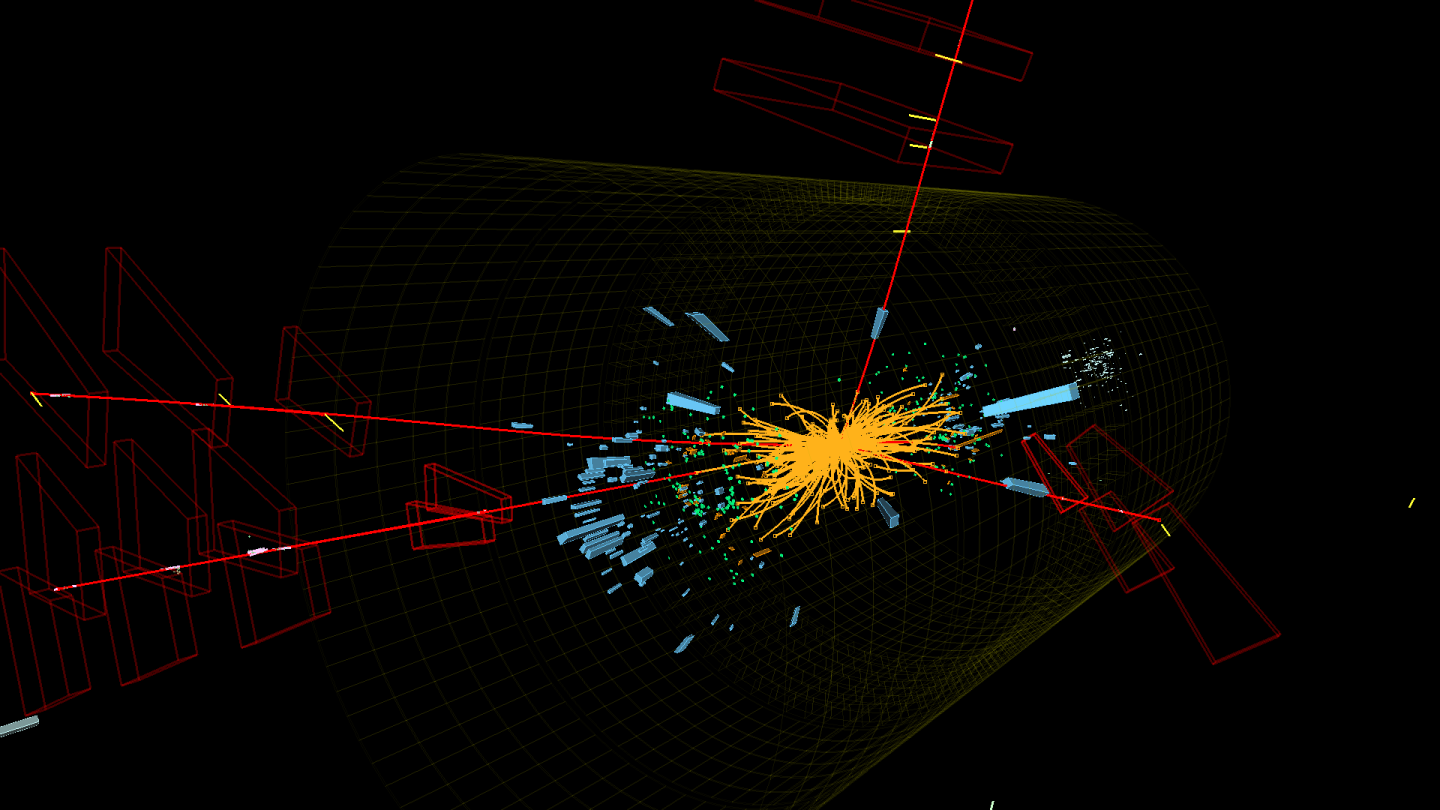 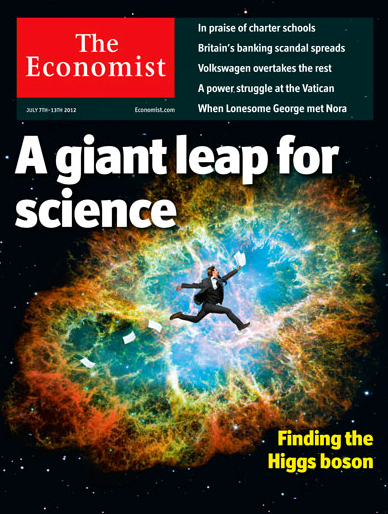 CERN Core Competences
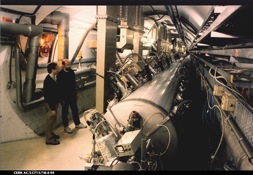 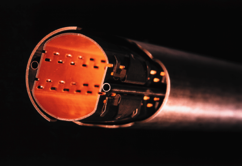 Super-conductivity
(13kA, 7MJoules)
Vacuum
(10-12 Torr)
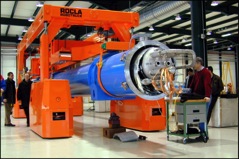 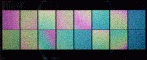 Cryogenics (1.9 K)
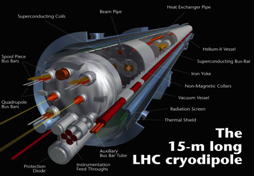 Magnets
(10 T)
Very high performance
detectors and electronics
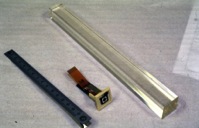 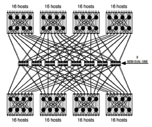 Data processing
KT Modes
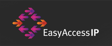 Training
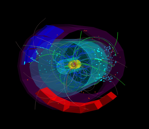 EU Projects
Business Incubation
Open Hardware
Open Source Software
Licensing
Procurement
Service and Consultancy
Easy Access IP
R&D Collaborations
[Speaker Notes: I often use this slide as it gives a good overview of what we do.
Licensing, Service and Consultancy and R&D Collaborations are the contracts we do.
Business Incubation  introduces the network of Incubators
Easy Access IP, Open Hardware and Open Source Software: alternative ways (some created by us) to disseminate our technos.
EU Projects: a good vehicle to disseminate our Know how to industry.]
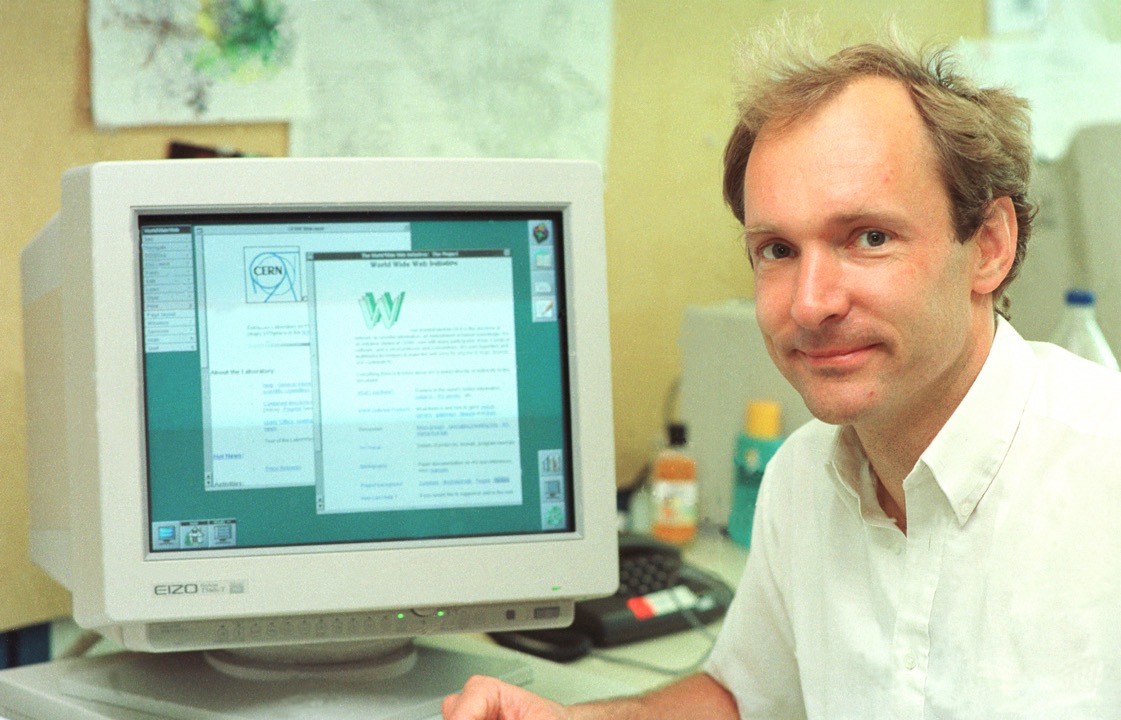 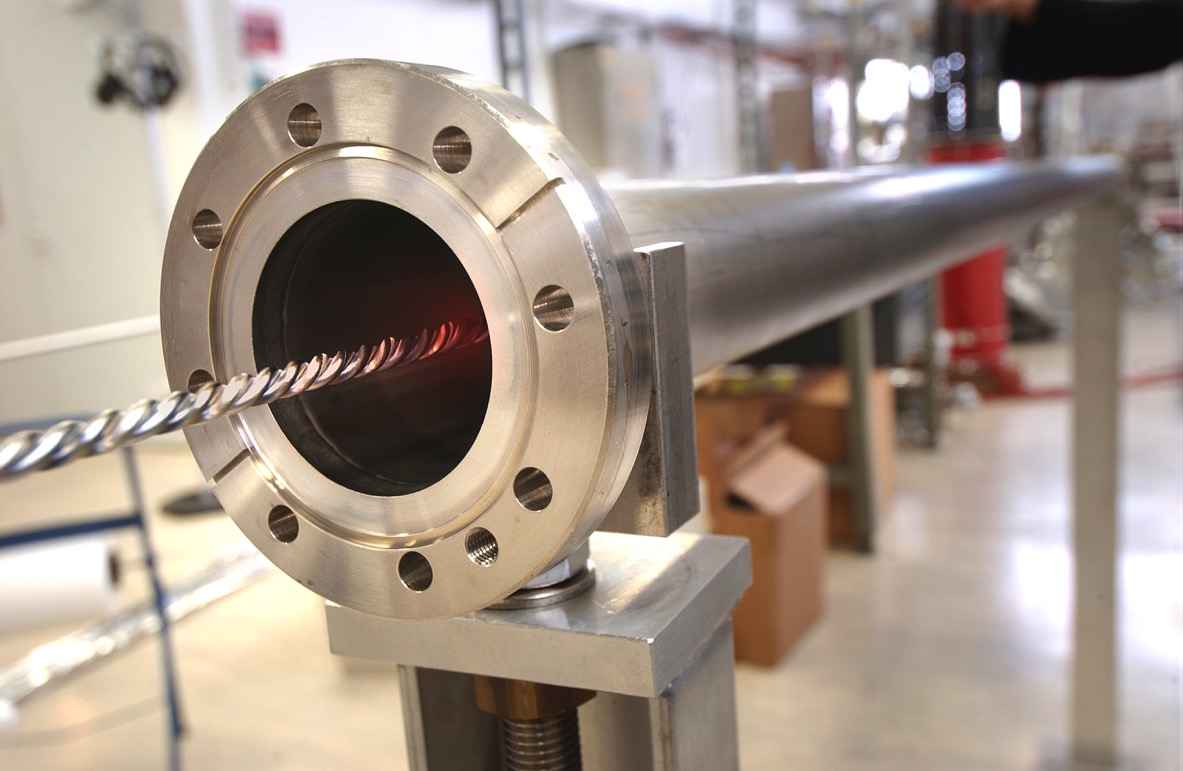 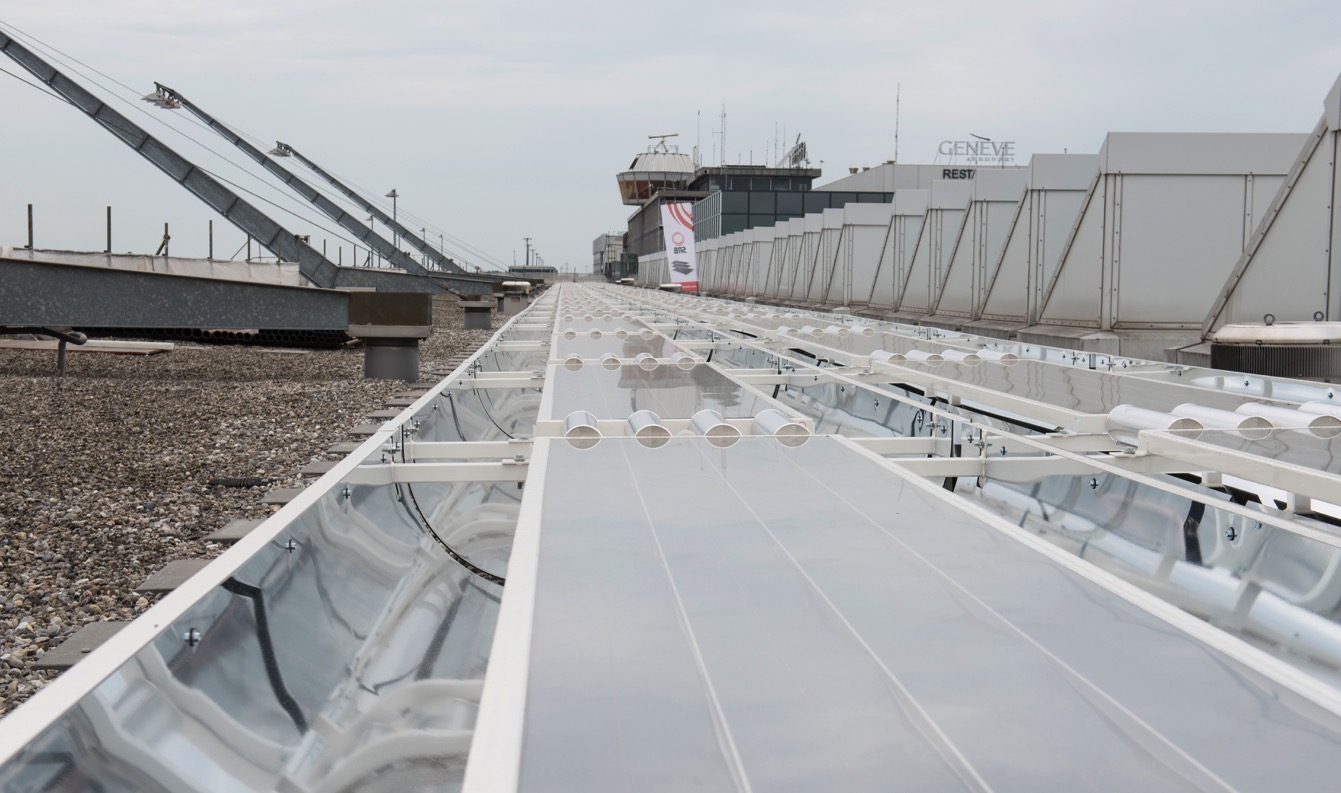 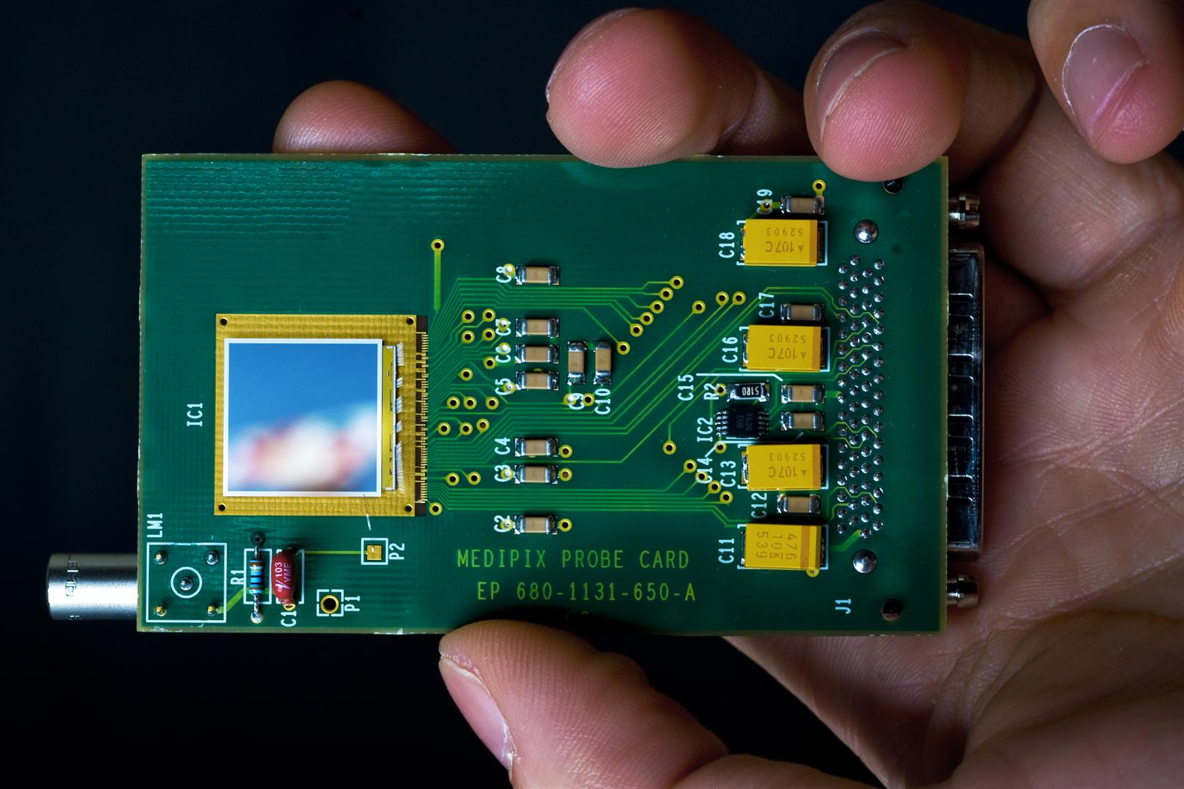 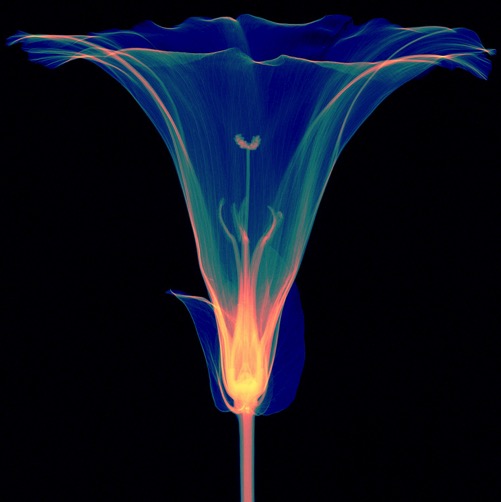 Credit: Simon Procz
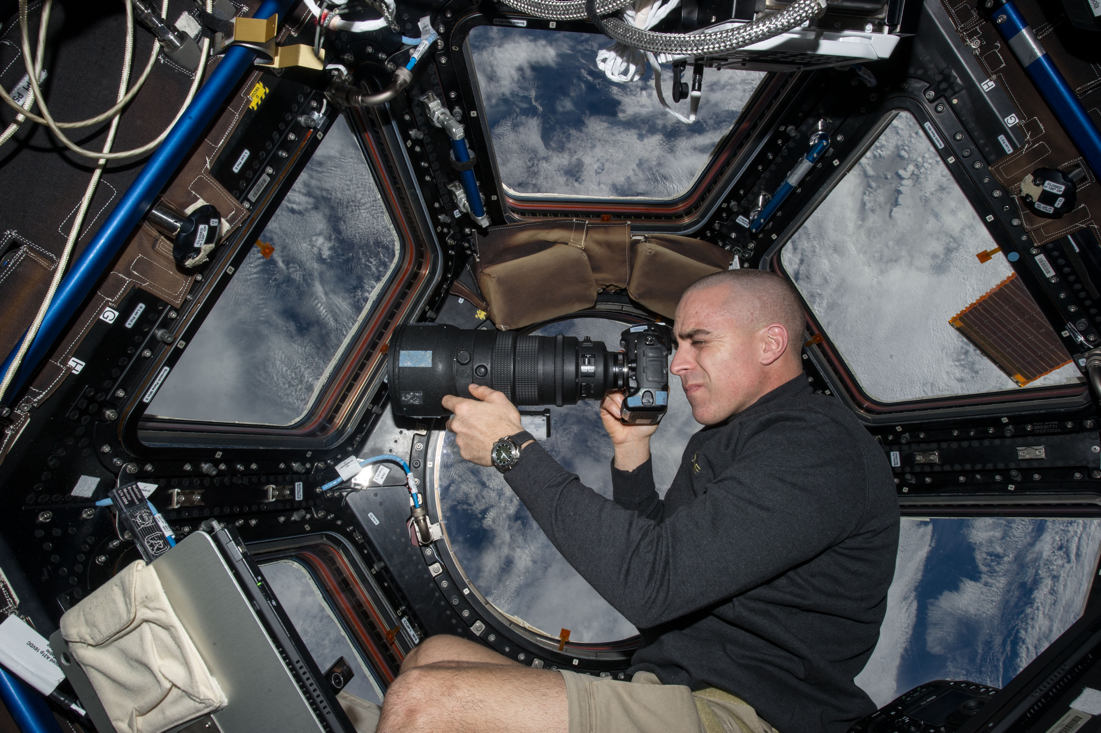 The KT fund
CERN’s incentive scheme to help transferring our Knowledge and Technologies
Projects selected by a committee composed by the Heads of Department and KT
32 projects have been financed so far
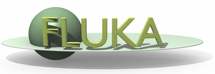 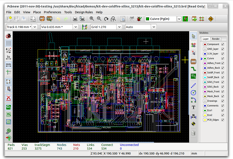 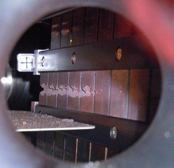 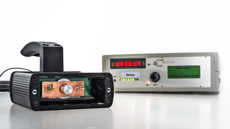 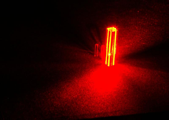 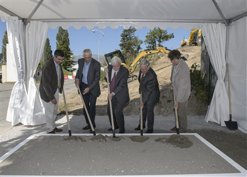 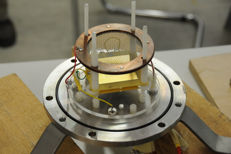 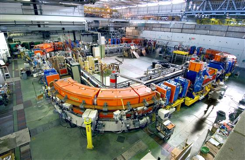 KT Fund Examples – B-Rad
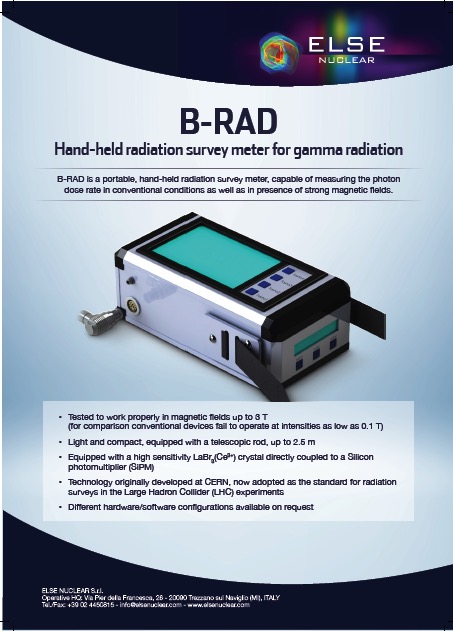 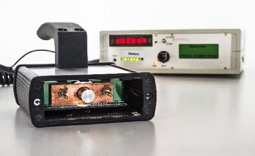 Funded:
Prototype of a hand-held radiation survey meter operable in high magnetic fields




The KT Fund has catalysed the creation of




Off-the-shelf industrial-grade radiation survey meter by a company from a member state
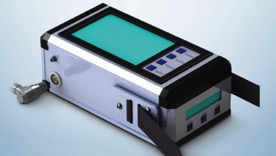 KT Fund Examples - KiCAD
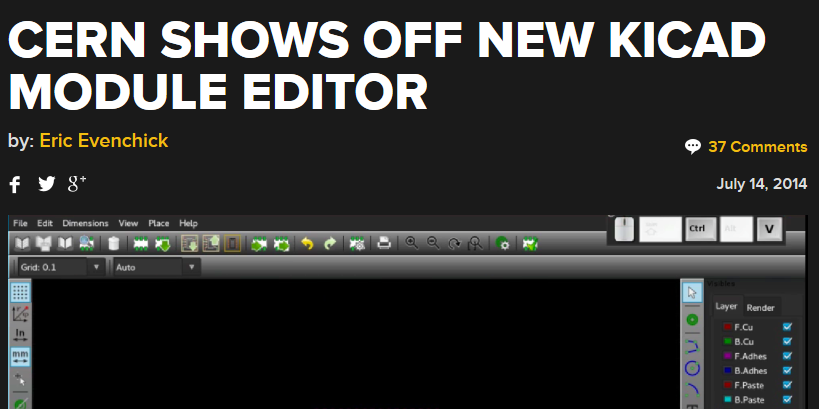 Funded:
Development of additional functionality for open source Electronic Design Automation tool (KiCAD) 




The KT Fund has catalysed the creation of




Access by the worldwide electronic design community to a free alternative to professional tools, thereby fostering creation and dissemination of new designs.
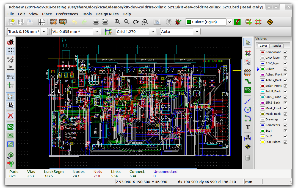 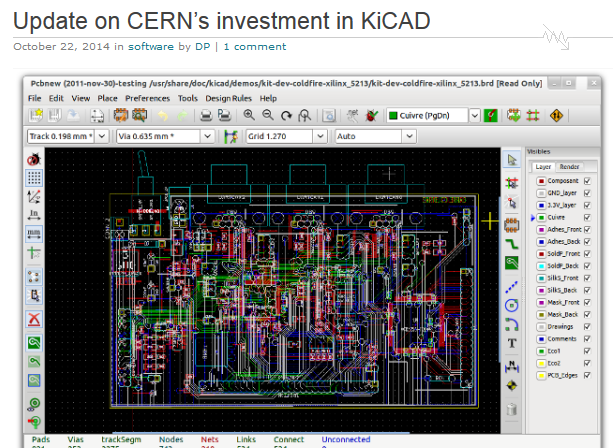 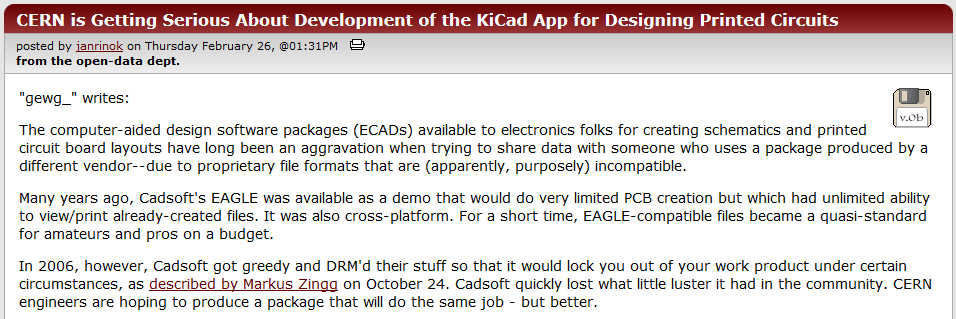 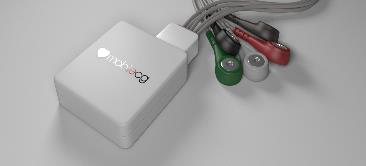 KT implementation ways
Market Pull
Transfer to Existing Companies
Technology Push
Creation of New Companies
Spin-Off Support
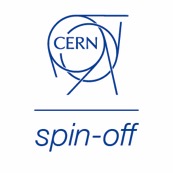 CERN Business Ideas Accelerator
External financial resources
CERN IP (Technologies)
Entrepreneurs
CERN
Pre-Incubator
STFC CERN BIC
National BIC
National BIC
National BIC
National BIC
Entrepreneurship Development
Fostering an Entrepreneurship Culture 

Facilitating CERN Spin-Off creation
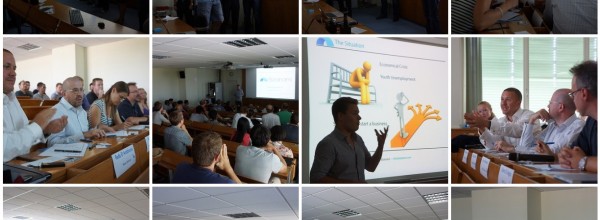 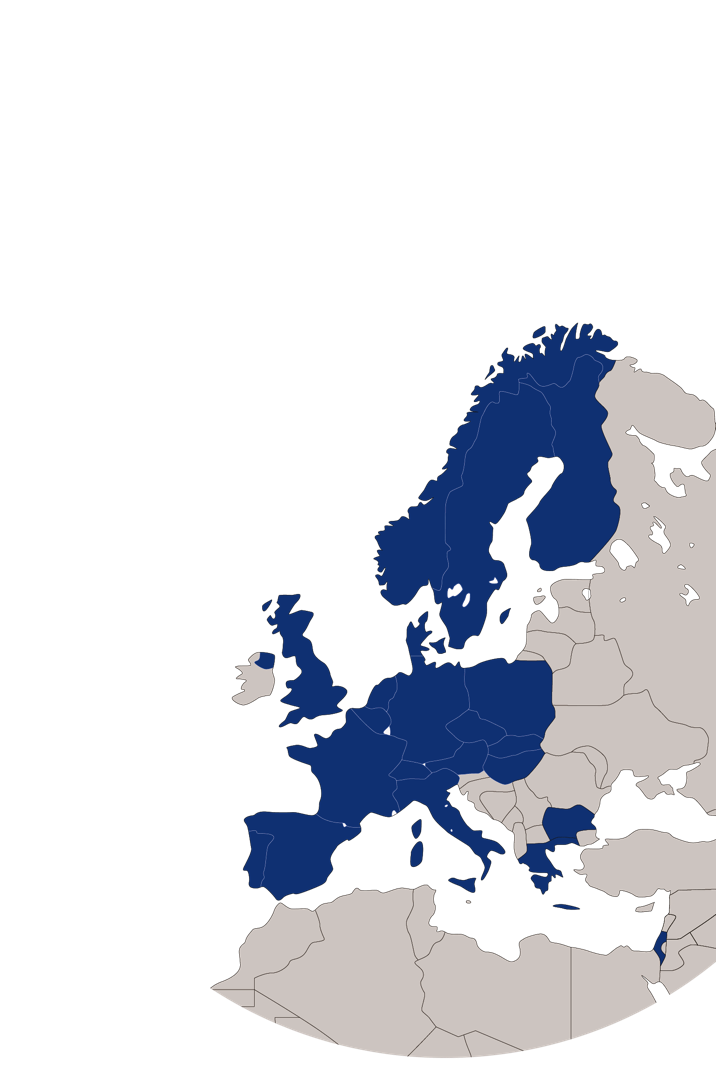 CERN BIC Network
Established incubators:
UK – STFC-CERN BIC 
Netherlands – NIKHEF-CERN BIC
Norway – NTNU BIC of CERN Technology
Greece – Technopolis BIC of CERN Technology 
Austria – Austria BIC of CERN Technology
France – InnoGEX BIC of CERN Technology
Finland – Finnish BIC of CERN Technology
Spain – Spanish BIC of CERN Technology
Italy – Italian BIC of CERN and INFN Technology
Network of BIC’s of CERN Technologies
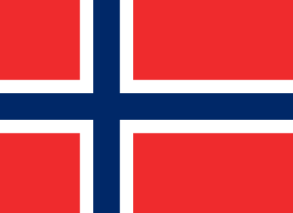 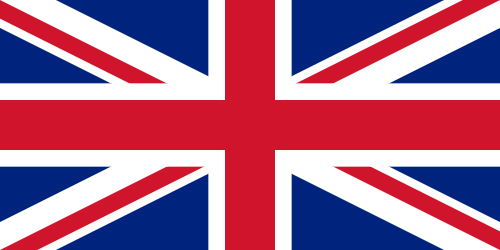 STFC-CERN BIC (UK, 2012)
NTNU BIC of CERN Tech. (NO, 2014)



NIKHEF CERN BIC (NL, 2014):



Austria BIC of CERN Tech. (AT, 2014):


	
InnoGex (FR, 2015):
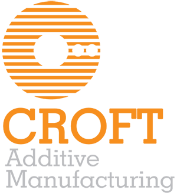 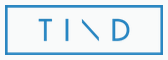 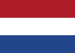 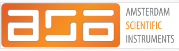 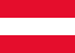 CamsTech Ltd
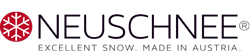 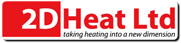 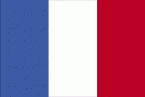 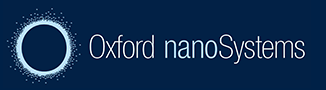 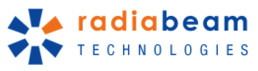 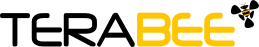 TIND Technologies
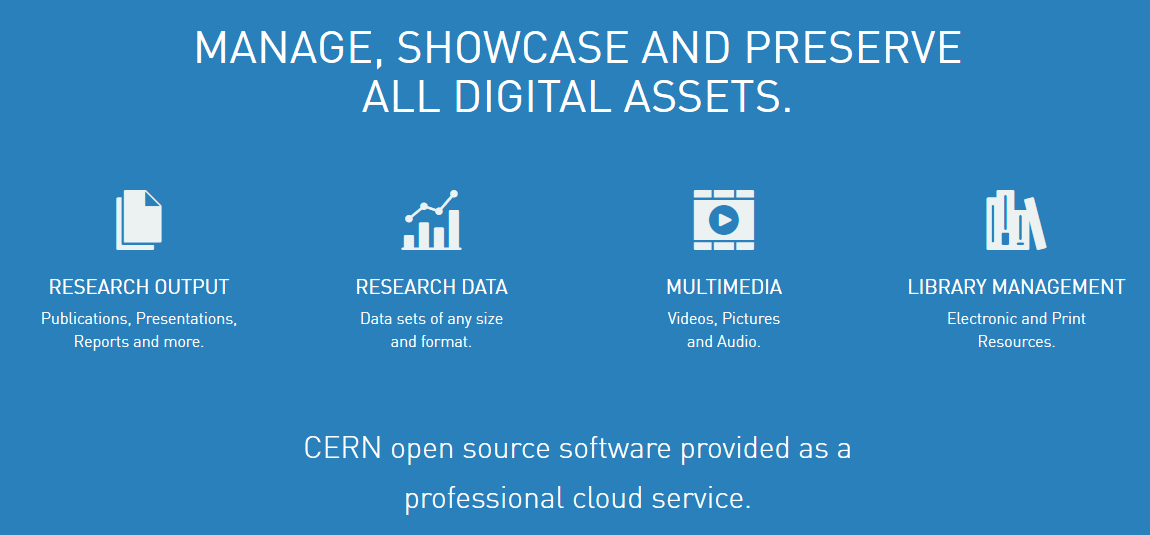 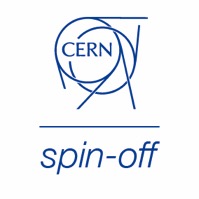 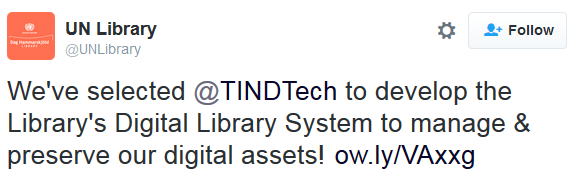 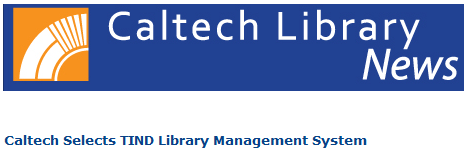 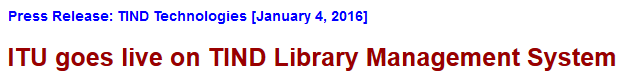 http://tind.io